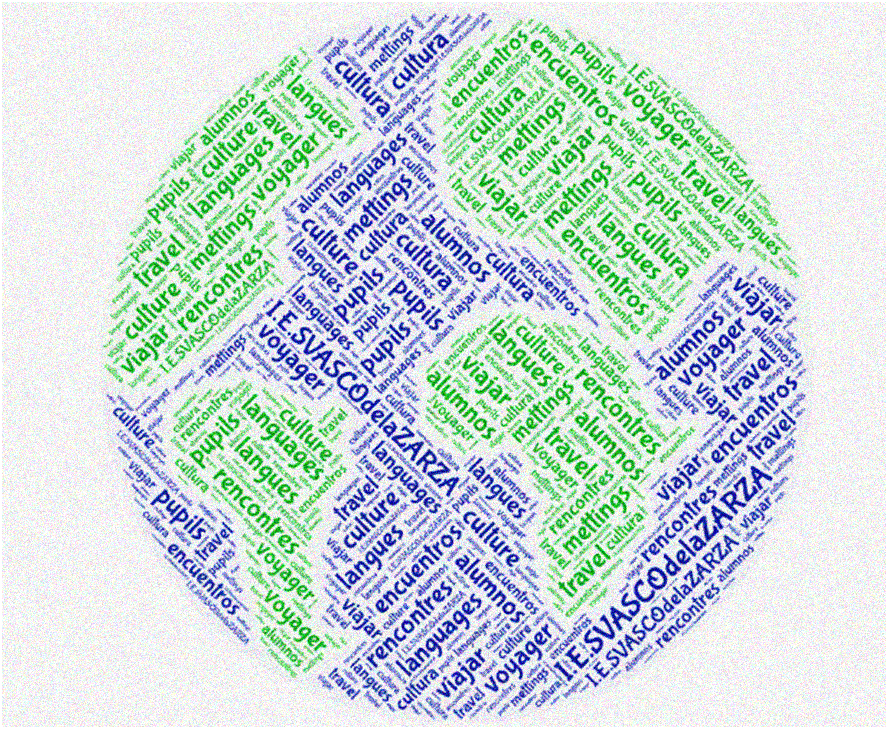 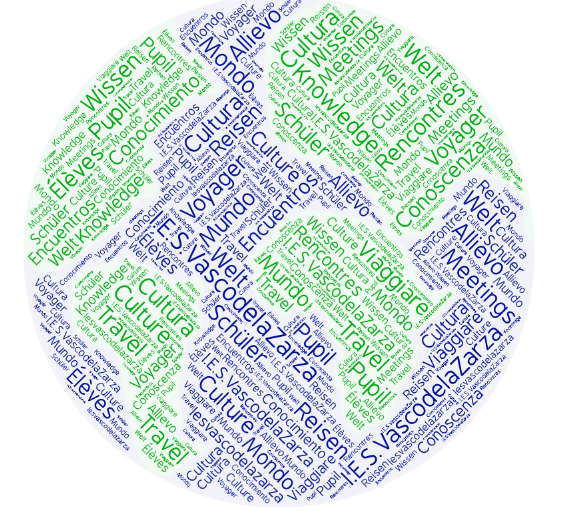 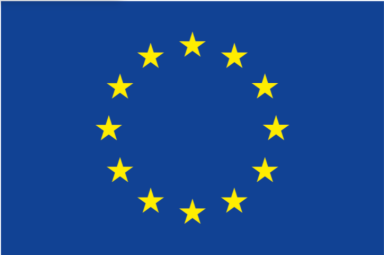 PLAN de INTERNACIONALIZACIÓN
I.E.S VASCO DE LA ZARZA
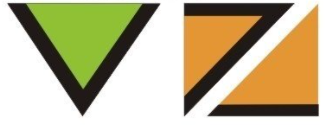 1. Introducción
El plan de internacionalización  del IES Vasco de la Zarza  pretende  fomentar  la apertura del centro educativo al exterior y la búsqueda de nuevos entornos para el aprendizaje del alumnado y de desarrollo profesional para los docentes, promoviendo el desarrollo de las competencias ciudadanas y profesionales esenciales para los estudiantes de un entorno globalizado.
Esta dimensión internacional está estrechamente relacionada con la tolerancia hacia la diferencia, la pluralidad de pensamientos y culturas, el respeto por el otro y la educación en igualdad y valores, en definitiva, educar para una ciudadanía responsable, activa y global.
I.E.S VASCO DE LA ZARZA   / PLAN DE INTERNACIONALIZACIÓN
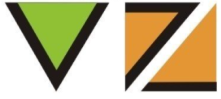 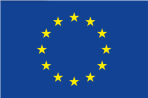 2. Experiencia internacional
2. A  Elementos institucionalizados en el centro
Programa Bilingüe en lengua inglesa Convenio MEC-British Council que se lleva desarrollando en el centro desde 2005/6 con 2 asignaturas en inglés (Geografía e Historia y  Biología y Geología/Física y Química/Economía) además de Literacy.
Auxiliares de conversación procedentes de habla inglesa (dos cada curso escolar) y de países de habla francesa (algunos cursos escolares)
Centro examinador de IGCSEs (International General Certificate of Secondary Education) de la Universidad de Cambridge.
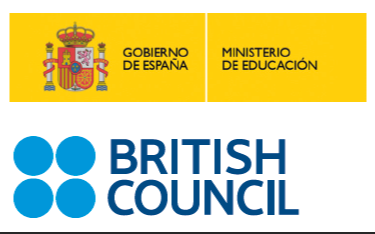 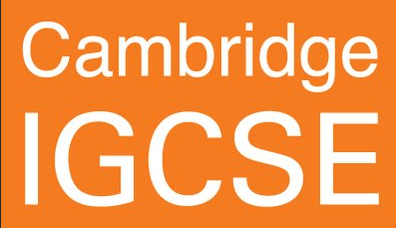 I.E.S VASCO DE LA ZARZA   / PLAN DE INTERNACIONALIZACIÓN
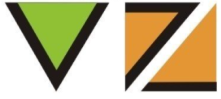 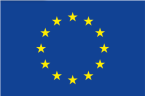 2. Experiencia internacional
2. A  Elementos institucionalizados en el centro
Desde el año 2014 participamos en los  intercambios  propuestos por la junta de la junta de Castilla y León. Gracias a estos programas, nuestros alumnos tienen la posibilidad de realizar un intercambio en países de habla inglesa o francesa durante seis u ocho semanas. Grenoble, Quebec, Alberta o British Columbia   han sido algunos de los últimos destinos. 

  Participación anual  en la convocatoria  de becas  Becas Iberdrola.
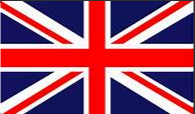 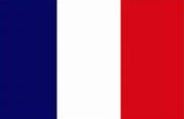 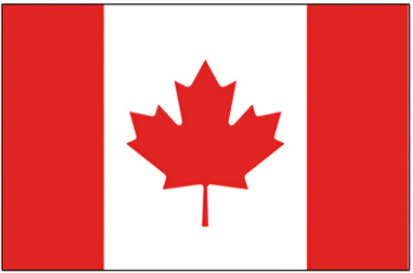 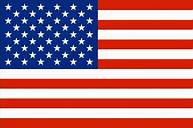 I.E.S VASCO DE LA ZARZA   / PLAN DE INTERNACIONALIZACIÓN
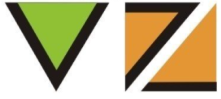 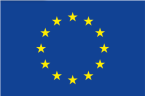 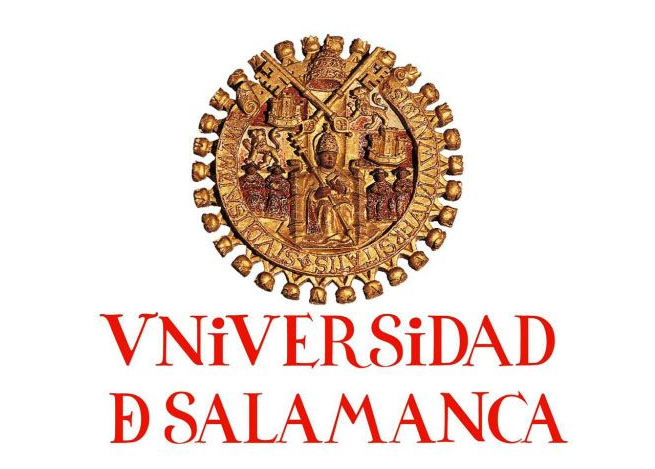 Colaboración en proyectos conjuntos y visitas de estudio bilaterales anuales de alumnado de 4º ESO en lengua inglesa con el centro Bourne Community College, Southbourne, UK, desde el curso 2007/08 ininterrumpidamente.
 
Centro colaborador con universidades nacionales (Universidad de Salamanca – USAL, Universidad Nacional de Educación a Distancia – UNED, Universidad Católica de Ávila – UCAV, Universidad Internacional de La Rioja – UNIR, Universidad Internacional de Valencia – VIU) para la realización de las prácticas de Máster de Educación.
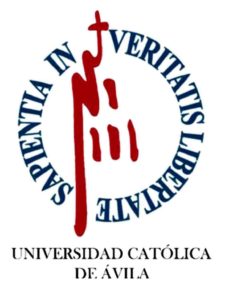 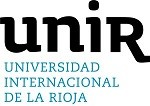 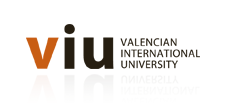 I.E.S VASCO DE LA ZARZA   / PLAN DE INTERNACIONALIZACIÓN
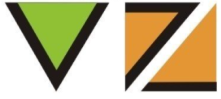 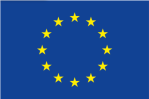 2.B. PROYECTOS ERASMUS+ en FP
a) Estos son  algunos de los proyectos realizados en el ámbito de FP.
Erasmus+ KA121 2023-24 ( Lisboa, Portugal)
Erasmus+. Job Shadowing 2023.( Denizli , Tuquía).
Erasmus+ 2019-1-ESO1-KA102-061613, 2019/20
Erasmus+ K102-048414, 2018/19 (Avezzano, Italia)

b)En centro posee la Carta ECHE  (Erasmus Charter for Higher Education  2021-2027). Gracias a esta certificación los alumnos de Educación Superior podrán acceder a un gran número de movilidades  dentro de  Europa.
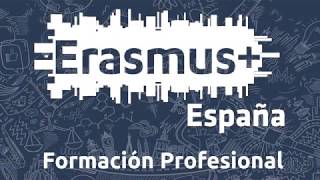 I.E.S VASCO DE LA ZARZA   / PLAN DE INTERNACIONALIZACIÓN
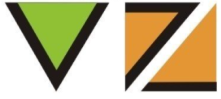 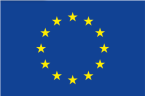 2.B. PROYECTOS ERASMUS+  Y PLATAFORMA eTWINNING (Secundaria)
Erasmus +: Concesión de la ACREDITACIÓN  ERASMUS +2023-1-ES01-KA120-SCH-000189167.
 Gracias a esta acreditación  nuestra comunidad educativa podrá realizar estancias en extranjero a través de jobshadowing  , movilidades y cursos de formación. Todos  financiados por los fondos europeos hasta 2027.

E-Twinning.   Nuestro centro participa activamente en la plataforma Twinning.  Algunos ejemplos son :
Curso 2023/2025 “The European Green Window” con el collège Jacques Monod
Curso2023/2025 “ Échange Franco-Espagnol” con el lycée Saint François d’Assise
 Curso 2016/17: Proyecto E-Twinning: “¡Conozcámonos!/Faisons connaissance!” con el Lycée Marcel Rudloff de Estrasburgo.
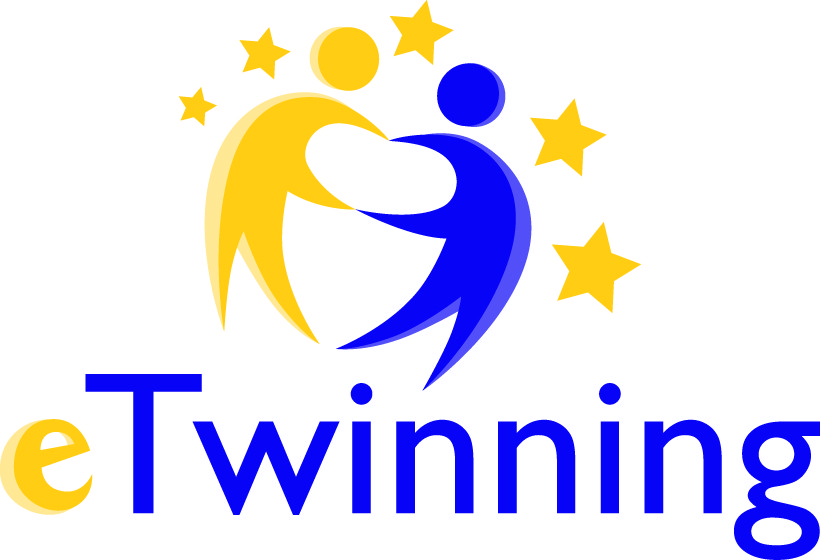 Cursos 2013/14 y 2014/15: Comenius Regio “Innovation, Training and Collaboration for Foreign Language Learning (ITC4FLL)” coordinado por la Dirección General de Innovación Educativa y Formación del Profesorado dela Consejería de Educación incluyendo el intercambio de alumnos con el centro Budehaven Community School, Cornwall, UK.
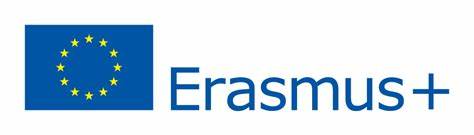 I.E.S VASCO DE LA ZARZA   / PLAN DE INTERNACIONALIZACIÓN
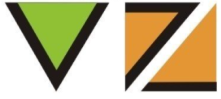 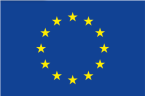 2.C  Actividades desarrolladas en el centro relacionadas con la enseñanza y aprendizaje de las lenguas:
Semanas de inmersión lingüística en Brighton, Portsmouth o Dublín anuales, para alumnado de 4º ESO.
Visita cultural a  Francia  , anuales, para el alumnado de 3º ESO.
Visita cultural a diferentes ciudades de Europa ,  anuales, para el alumnado 1º Bachillerato.
Intercambio anual en lengua inglesa de alumnos/as de 4º ESOcon el centro alemán König- Wilhelm Gymnasium, Höxter, Alemania, desde el curso 2009/10 ininterrumpidamente
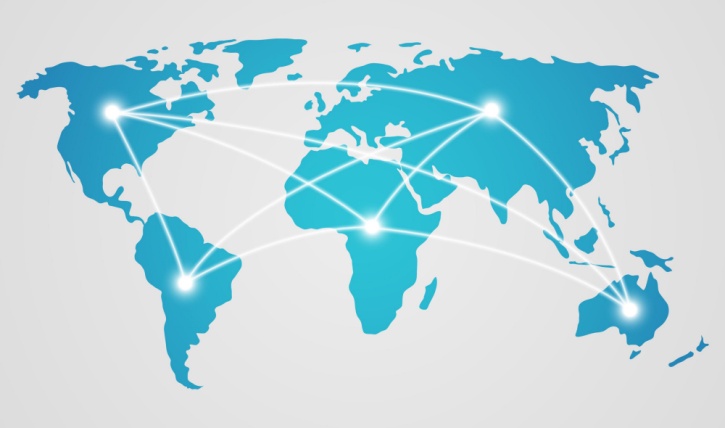 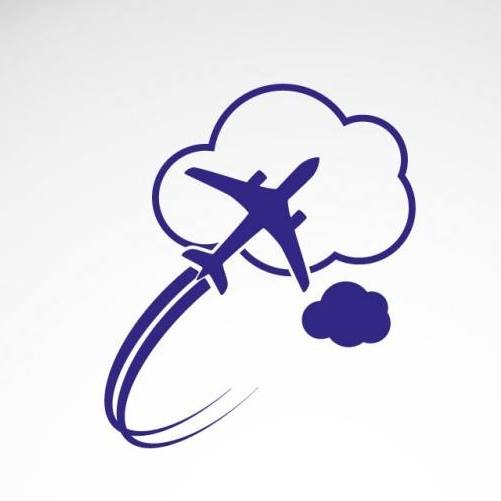 I.E.S VASCO DE LA ZARZA   / PLAN DE INTERNACIONALIZACIÓN
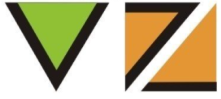 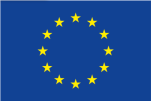 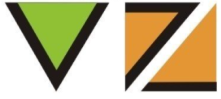 Asistencia a teatro en inglés de alumnado de 1º Bachillerato.

Asistencia a teatro en francés de alumnado de 3º de la ESO, 4ºde la ESO, 1ºy2º de Bachillerato.

Revista anual del centro con artículos en español, inglés y francés
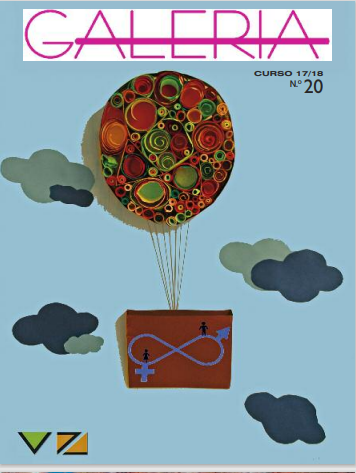 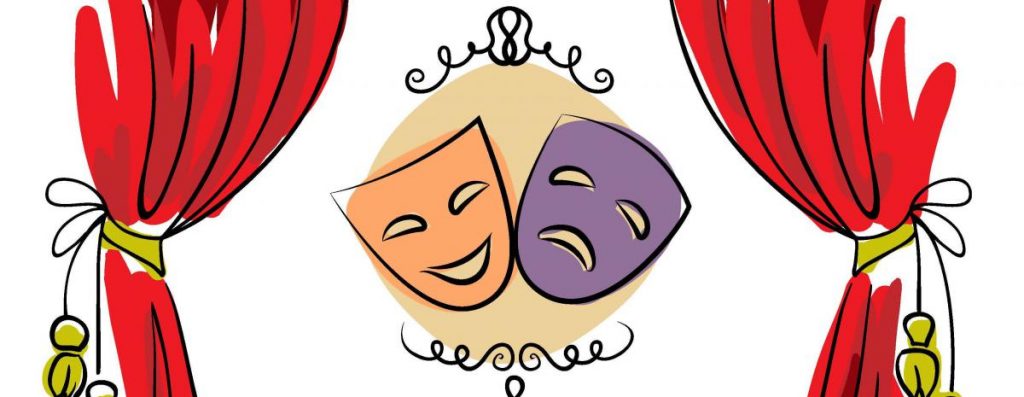 I.E.S VASCO DE LA ZARZA   / PLAN DE INTERNACIONALIZACIÓN
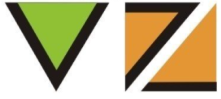 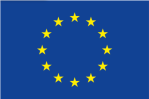 2.D Preparación lingüística del profesorado:
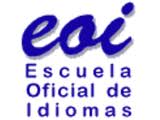 Participación en los programas de  Aulas Europeas
Participación en programas de formación para la plataforma E-Twinning  y Eramus+
Estudio de otras lenguas por parte del profesorado en la Escuela Oficial de Idiomas de Ávila: francés, inglés, italiano y alemán.
Participación en las becas de verano en el extranjero propuestas por la junta de CYL.
Creación  anual de un grupo de trabajo intradepartamental para mejorar la internacionalización del centro.
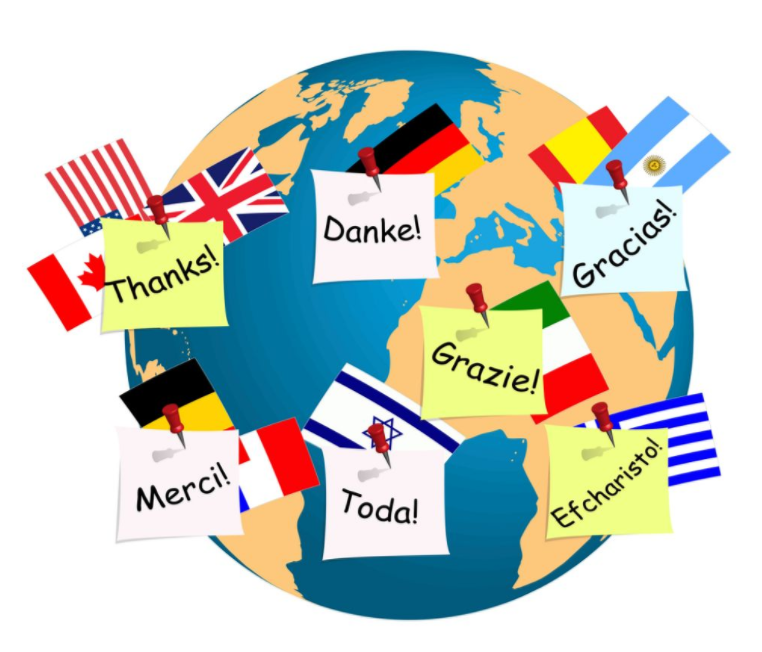 I.E.S VASCO DE LA ZARZA   / PLAN DE INTERNACIONALIZACIÓN
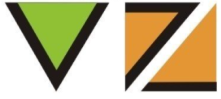 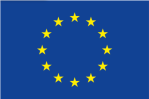 2.E  Colaboraciones con otras entidades locales
Colaboración del Ayuntamiento de Ávila en las visitas de profesorado/alumnado de otros países: recepción por el Alcalde, visitas guiadas en inglés/francés…
Colaboración con otros centros educativos de la ciudad exposiciones y trabajos del alumnado y el profesorado
Trabajo anual conjunto con CEIP Comuneros de Castilla para la planificación y desarrollo de una gymkhana lingüístico-cultural con alumnos de ambos centros
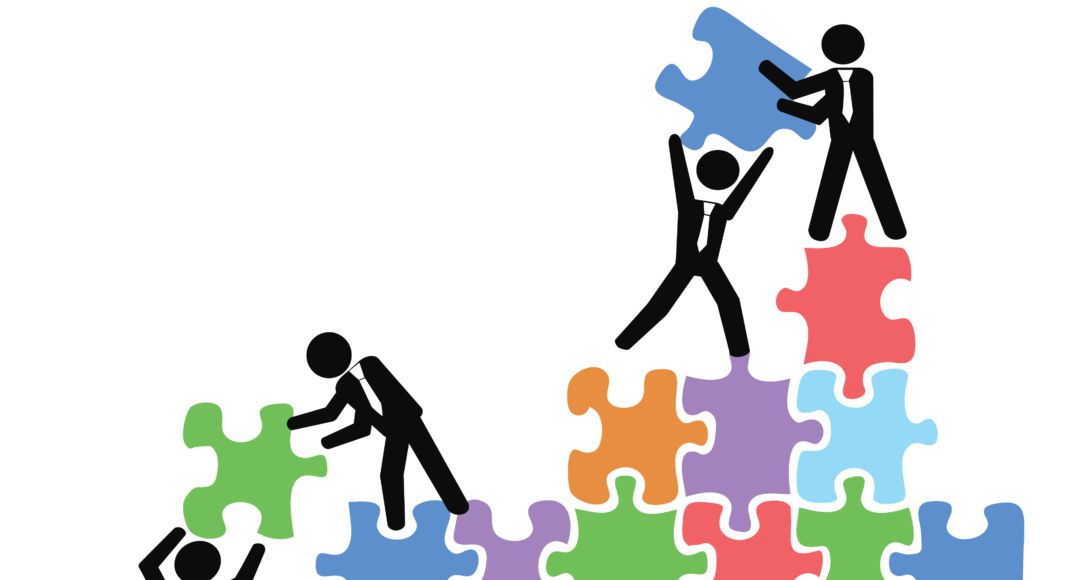 I.E.S VASCO DE LA ZARZA   / PLAN DE INTERNACIONALIZACIÓN
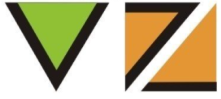 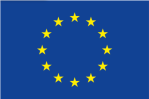 2. F Certificaciones y Premios obtenidos
Certificación TIC, nivel 4 (Junta de Castilla y León)
Premio Nacional Acción Magistral: Estudio conjunto (todos los departamentos) de la figura y legado de Leonardo Da Vinci. 
 
Premio a la Convivencia entre el alumnado ((Junta de Castilla y León)

Sello Medioambiental a Centro Sostenible (Junta de Castilla y León)
 
Proyecto de Renaturalización del patio ((Junta de Castilla y León)
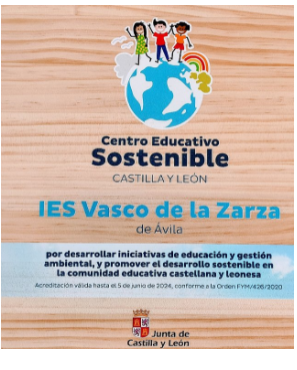 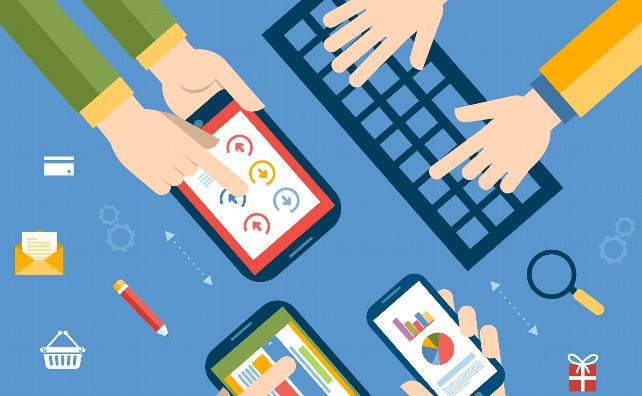 I.E.S VASCO DE LA ZARZA   / PLAN DE INTERNACIONALIZACIÓN
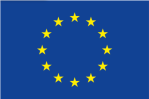 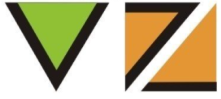 2. G Exposiciones, trabajos y conferencias en el centro:
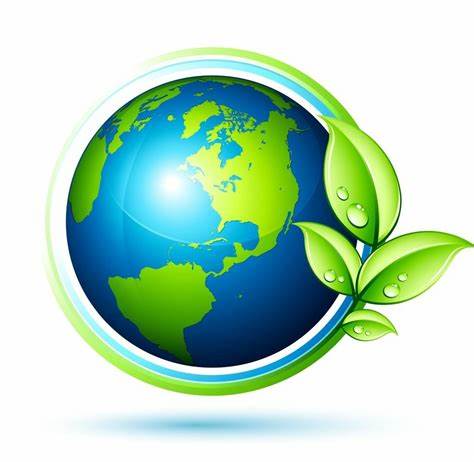 Escuela de Padres y Madre 
Semana de la Ciencia
Jornadas de Medioambiente 
Jornadas de Astronomía
Día de la Mujer 
Celebraciones y aniversarios: Día de los Derechos Internacionales del Niño, Centenarios de autores y personajes históricos…
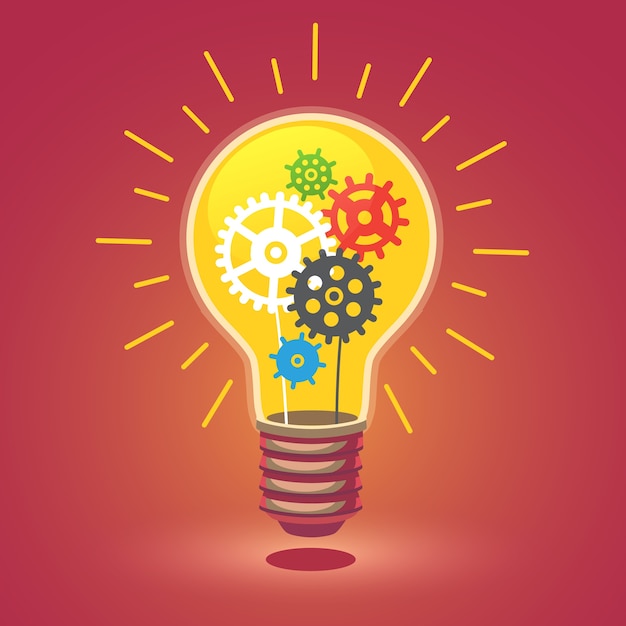 I.E.S VASCO DE LA ZARZA   / PLAN DE INTERNACIONALIZACIÓN
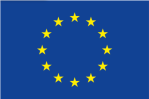 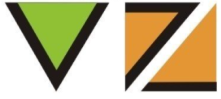 La diversidad  cultural en el  IES  VASCO DE LA ZARZA
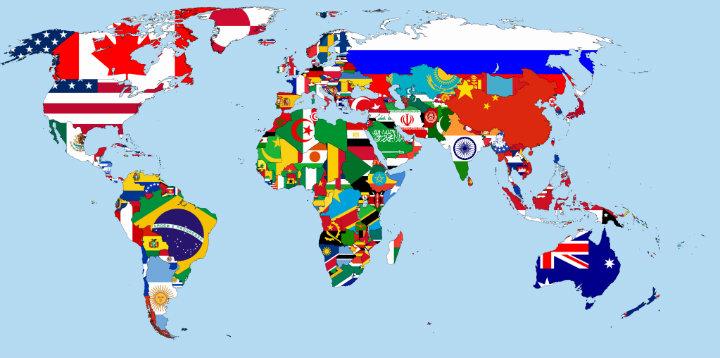 Porcentaje aproximado actual de alumnado de otras nacionalidades en el centro (25%): marroquíes, rumanos, colombianos, salvadoreños, venezolanos, peruanos, ecuatorianos, chinos, dominicanos, italianos, guineanos, búlgaros, albaneses, ucranianos, laosianos, argelinos, griegos y alemanes.
Realización de jornadas interculturales en la ESO para mejorar la convivencia.
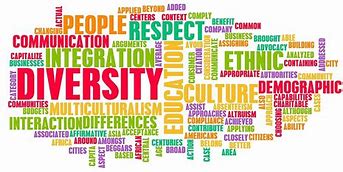 I.E.S VASCO DE LA ZARZA   / PLAN DE INTERNACIONALIZACIÓN
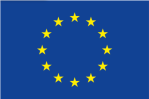 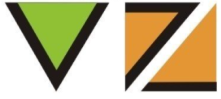 3. OBJETIVOS Y ACCIONES A REALIZAR
I.E.S VASCO DE LA ZARZA   / PLAN DE INTERNACIONALIZACIÓN
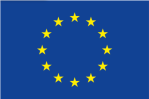 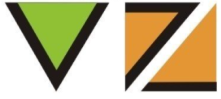 I.E.S VASCO DE LA ZARZA   / PLAN DE INTERNACIONALIZACIÓN
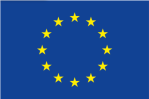 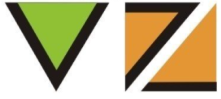 I.E.S VASCO DE LA ZARZA   / PLAN DE INTERNACIONALIZACIÓN
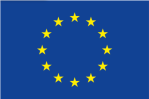 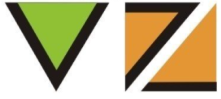 4. Evaluación del plan
Al final de cada curso se realizará una valoración de las acciones contenidas en este plan que se incluirá en la memoria final de curso y dónde se analizará los problemas surgidos y posibles mejoras.
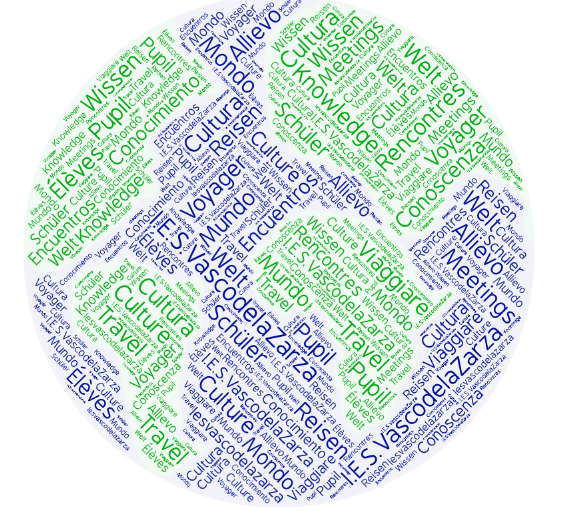 I.E.S VASCO DE LA ZARZA   / PLAN DE INTERNACIONALIZACIÓN
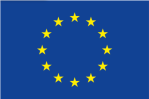 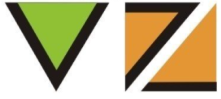